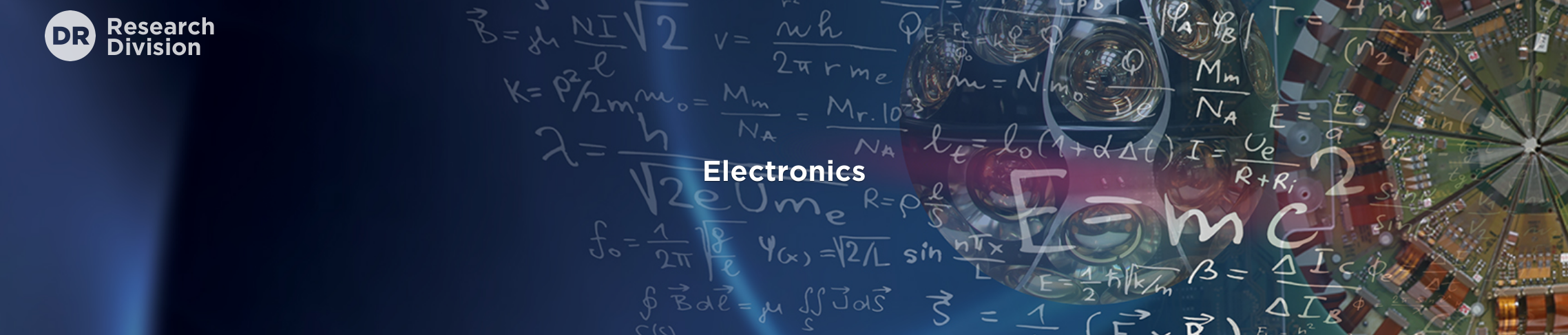 Richieste I Semestre 2024
ATHENA (Resp. Loc. Giovanni Bencivenni – POC-MISE)
progettazione SRPC-N 20x20 cm2 con readout pattern 2x2 pad da 10x10 cm2 

progettazione board FEE per SRPC-N basata su CREMAT (4 chs)
ATLAS(Resp. Loc.  Mario Antonelli – Gruppo I)
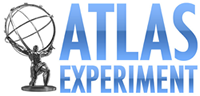 Support for the ATLAS MicroMegas activity:
MM based tracker for the PADME experiment LNF 
Cosmic Ray Stand
ATLAS-ITK(Resp. Loc.  Mario Antonelli – Gruppo I)
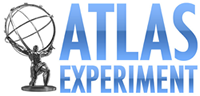 bundle elettrici: test di validazione su prototipi; seguire produzione

test su prototipi twinax bundle extentions e gara per produzione

Definizione di una scheda per interfacciare i servizi elettrici di ITK endcap alla strumentazione necessaria per i test di sugli half-ring
Supporto alla progettazione di un sistema di riscaldatori per il patch panel 1
Supporto generico do laboratorio (realizzazione cavi, saldature, acquisti)
BES III(Resp. Loc.  Monica Bertani – Gruppo I)
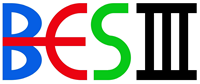 Supporto per lo smontaggio del CGEM-IT dal sistema di test cosmici e preparazione per l’installazione finale del secondo semestre
COLD (Resp. Loc.  Claudio Gatti )
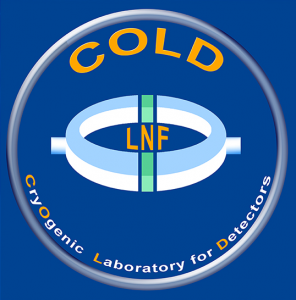 Supporto attività di laboratorio.

Supporto progettazione piccoli circuiti stampati. 

Sviluppo di un sistema di acquisizione tramite l’uso di schede commerciali basate su ADC e SoC ARM+FPGA su cui verranno sviluppati firmware e software specifici per l’acquisizione, l’elaborazione e la trasmissione via ethernet dei dati di QUAX: 
 Test firmware e software del DAQ per singolo canale
 Sviluppo sistema completo a 4 canali

Prosecuzione sviluppo sistema di interfacciamento tra il software QIBO (software per il controllo dei Qbit) da PC e la scheda ZCU208 basato su TCP/IP 
Sviluppo del software del processore (da implementare sulla FPGA) per la gestione del socket TCP
 Sviluppo del firmware da implementare su FPGA per interpretazione dei comandi e generazione dei segnali per il controllo dei Qbit 

Supporto manutenzione dell'elettronica di FINUDA/FLASH per test magnete.
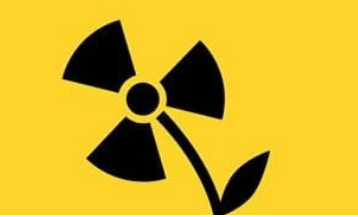 Fisica Sanitaria(Resp. Loc.  Raffaella Donghia )
Studio e realizzazione potenziale Upgrade (con PLC nuova generazione) della macchina IRRAGGIATORE MULTISORGENTE:
Sviluppo eventuale nuovo sistema di controllo basato su PLC
Eventuale implementazione del nuovo sistema, programmazione dei PLC e test
FOOT(Resp. Loc.  Eleuterio Spiriti – Gruppo III )
Supporto all'esperimento
Supporto al test beam alla BTF
HP-DMAPS(Resp. Loc.  Eleuterio Spiriti – PRIN 2022 )
Progettazione scheda MIMOSIS readout board. 
Progettazione scheda MIMOSIS proximity su cui andranno “bondati” i sensori MIMOSIS.
Supporto per i test in laboratorio.
IGNITE(Resp. Loc. Paolo Ciambrone – Gruppo I)
Collaudo e messa a punto delle schede realizzate lo scorso semestre (scheda per la caratterizzazione sotto radiazione della tecnologia a 28nm e scheda per il test del miniASIC Ignite-0):
Analisi elettrica e misure preliminari
Eventuali aggiustamenti

Versione B e Versione C della scheda per il bonding di due nuove versioni dei chip per la caratterizzazione sotto radiazione di transistor multifinger e coppie differenziali con/senza interdigitazione. I PCB richiesti sono di tipo passivo con PAD per il bonding del chip e strip di interfaccia vero la motherboard (sviluppata lo scorso semestre):
studio dei constraint elettrici
disegno del circuito elettrico
layout del PCB
documentazione per la produzione e produzione

Progettazione e realizzazione di una scheda per il test del primo prototipo di chip di front-end a 64 x64 canali. La scheda è di tipo attivo e deve implementare i circuiti per l’alimentazione, lo slow control e l’acquisizione del chip via link seriali ad alta velocità.
Studio dell’architettura
studio degli ingombri meccanici
studio dei constraint elettrici
definizione dei componenti
disegno del circuito elettrico
layout del PCB
documentazione per la produzione e produzione
LHCb(Resp. Loc.  Barbara Sciascia – Gruppo I)
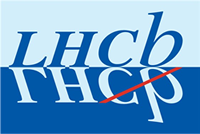 progettazione intermediate board hirose-panasonic
assemblaggio HV filters di N.4 prototipi M2R1
Sviluppo firmware e software per l'ECS (Experimental Control System):
Ottimizzazione software WinCC-OA per le nODE
Completamento del Recipes System delle nODE con il Configuration Database dell'ECS dell'apparato MUON
Completamento e test dell'"Alarm System" dell'ECS per il monitoring e la gestione degli allarmi generati dalle schede nODE
Manutenzione sistemi di test delle nODE e di sviluppo dell’ECS 
Manutenzione e/o rilavorazione delle nODE: 
Test e analisi dei guasti a temperatura ambiente
Riparazione delle schede con eventuale rilavorazione/sostituzione dei componenti interessati
Test in camera climatica (8-40 gradi) sui link dati
Test in camera climatica (8-40 gradi) sui link TFC/ECS
Supporto per commissioning e manutenzione delle nODE e del sistema di readout al CERN
Analisi dei problemi di desincronizzazione
Supporto esperimento come piquet
Supporto per gli studi per l’upgrade di fase 2 
Studi di fattibilità e documentazione 
Supporto per la definizione dell’architettura e lo sviluppo dell’elettronica di readout
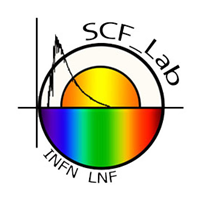 MoonLIGHT-2 / MPAc(Resp. Loc. Simone Dell'Agnello – Gruppo II)
Ottimizzazione del disegno della PCB che comanda il doppio attuatore di puntamento del riflettore laser lunare MoonLIGHT+MPAc, seconda generazione. 

Cablaggio/connettorizzazione per MoonLIGHT+MPAc, prima generazione.
NA62(Resp. Loc.  Matthew Moulson – Gruppo I)
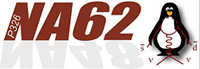 Perfezionamento del disegno del partitore per Hamamatsu R14755 elaborato da Maurizio Gatta; nuovo disegno del stampato per 9 PMT con partitori integrati e connessione elettronica esterna; da concordare con Alessandro Russo (SSCR) dal punto di vista meccanico.

Adattamento e collaudo del disegno del circuito Front-End per SiPM elaborato da Sergio Ceravolo (stampati già ordinati).

Finalizzazione del firmware Gandalf e integrazione con il sistema di acquisizione dati dell'esperimento NA62 per la digitizzazione dei segnali del SAC.
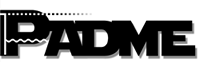 Padme(Resp. Loc. Paola Gianotti – Gruppo I)
Supporto per rivelatore TIMEPIX3:
 cavi
 test elettrici
 prove di banco

Supporto elettronica SiPM
cavi
calibrazioni schede
test
PEROV1, HYPoSiCX, MICROPEROV2 (Resp. Loc.  Marianna Testa – PRIN1, POC-PNRR2)
Realizzazione di ADC + DAQ da integrare nella scheda gia' realizzata;sviluppo e realizzazione di PCB.

Saldatura dei cristalli di perovskite su basette; supporto generico di laboratorio (realizzazione cavi, acquisti,..); sviluppo bonding manuale su micro-canali.
PMU2E(Resp. Loc. Fabio Happacher – Gruppo I)
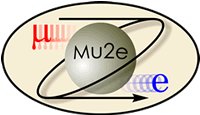 Produzione, test ed assemblaggio mezzanine 

Montaggio mezzanine e cabling a Fermilab

Realizzazione cavi servizi su flangia da vuoto, cavi e connettori e sample saranno forniti dal gruppo
RDFCC(Resp. Loc.  Manuela Boscolo – Gruppo I)
progettazione nuovo layout uRWELL 1D tile 10x10 cm2

assemblaggio HV filters per N.8 rivelatori

controllo e manutenzione alimentatore HV del sistema X-ray Philips

controllo e messa a punto della movimentazione XY del sistema X-ray Philips
RD_MUCOL(Resp. Loc. Ivano Sarra – Gruppo I)
Design mezzanine calorimetro Crilin per PRIN2022
RESOLVE(Resp. Loc.  Sultan Dabagov – Gruppo V )
Supporto upgrade RXR
SHADOWS (requests sub-judice upon approval)(Resp. Loc. Gaia Lanfranchi – Gruppo I)
Sviluppo di un sistema di test per la caratterizzazione sotto radiazione (neutroni) dei SiPM utilizzati per la lettura delle tile di scintillatore, con stabilizzazione della temperatura e letture delle correnti assorbite:
studio dell’architettura del sistema
studio degli ingombri meccanici
studio dei constraint elettrici
definizione dei componenti
disegno del circuito elettrico
layout del PCB
documentazione per la produzione e produzione

Studio preliminare delle possibili architetture per un sistema di test per la caratterizzazione sotto radiazione (neutroni) dei componenti elettroni da utilizzare per la scheda di front-end per la lettura delle tile di scintillatore:
individuazione dei componenti da testare
analisi dei possibili test da effettuare
studio degli ingombri meccanici
studio dei constraint elettrici
sviluppo preliminare architettura del sistema di test
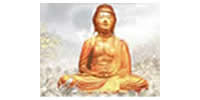 SIDDHARTA-2(Resp. Loc. Catalina Curceanu – Gruppo III)
Continuazione supporto per attivita' di cablaggio e assemblaggio come segue:
supporto SIDDHARTA-2 per run 2024: manutenzione/sostituzione cavi, connettori etc
continuazione cablaggio nuove DAQ (Driver TTL-LVDS da adattare a NI-SCB-68)(relativo materiale e mappatura forniti)
cavi passanti da vuoto per le nuove SDD da 1mm di spessore attivo.
riparazione/montagio di elettronica di front end e di servizio

Supporto per progettazione e realizzazione dei componenti per i nuovi rivelatori 1mm SDD
blocco di alimentazioni di bassa e alta tensione
supporto per collaudi e test dell'apparato.
cavi trasporto segnale tra rivelatore e DAQ
STRONG2020-TIIMM(Resp. Loc. Eleuterio Spiriti – Progetto Europeo)
Supporto per la predisposizione di un sistema di test a laser
VIP-2(Resp. Loc. Catalina Curceanu – Gruppo III)
Progettazione e realizzazione dei componenti pe il nuovo setup VIP-3 con rivelatori da 1mm SDD:
cablaggio da vuoto
cablaggio esterno
cavi per segnali

e supporto per VIP-Bellotti (da definire in quanto il setup e' in fase di progettazzione)
Attivita' LNF(Resp. Loc.  Matteo Beretta )
Studi preliminari per lo sviluppo di un sistema di controllo di macchine acceleratrici (LLRF) da utilizzare in EUPRAXIA
Attivita' interne servizio elettronica:
Software controllo camera climatica